PROTOS VERDEJO
ПРОТОС ВЕРДЕХО
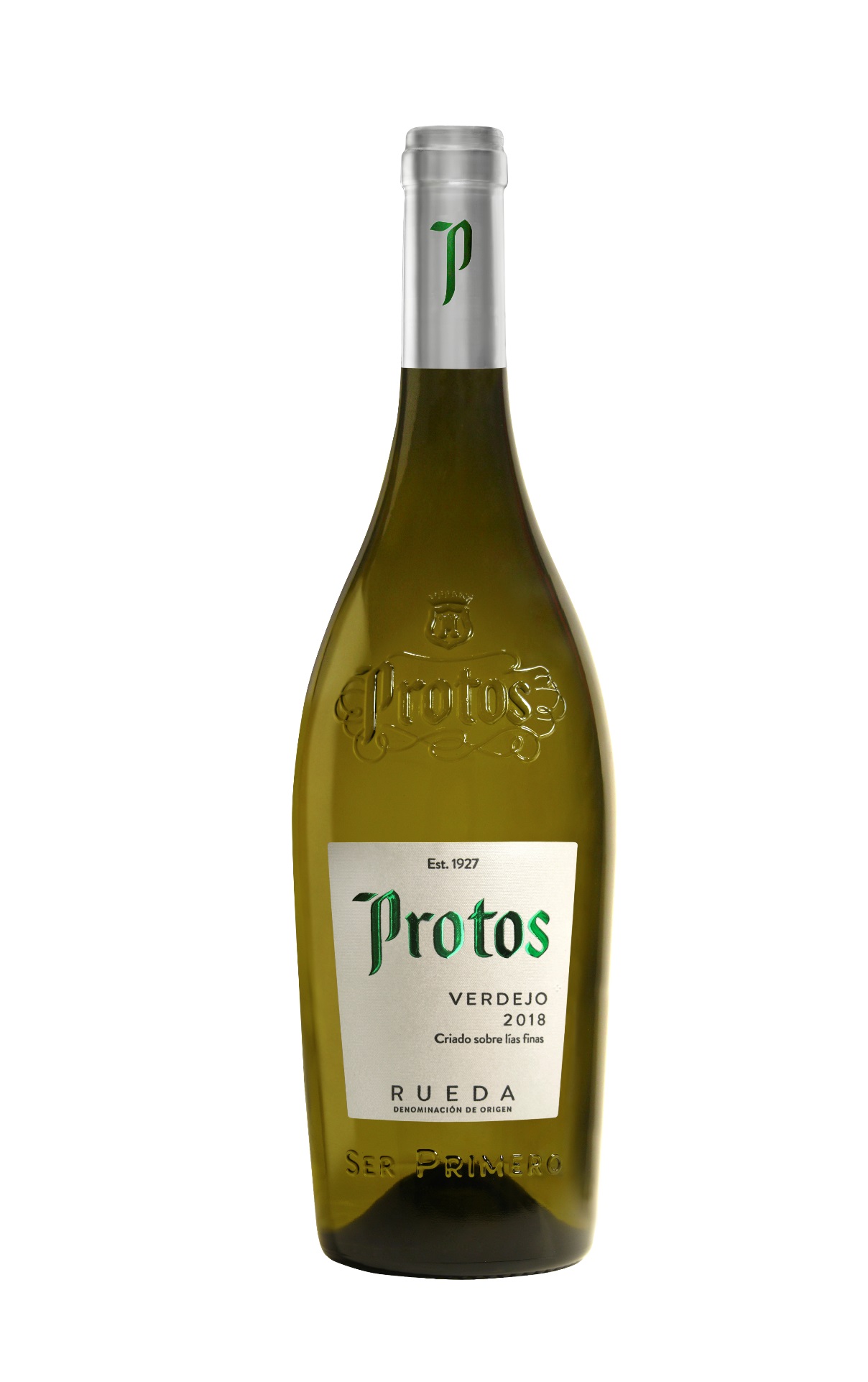 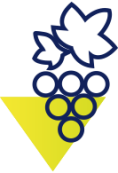 Вино белое сухое
Зона производства: Испания, Руэда,  DO 
Сорт винограда: 100% Вердехо
Средний возраст лоз: 15 лет
Содержание алкоголя: 13%
Винодельческое хозяйство Бодегас Протос расположено в окрестностях Вальядолида, в городке Пеньяфьель, в известнейшем виноградарско-винодельческом регионе Рибера-дель-Дуэро. Компания "Bodegas Protos" (по-гречески «Рrotos» означает «Первый») образовалась из передового кооператива, который был основан в 1927 году и был первым в Рибере. 
Сегодня хозяйству принадлежит около 1400 га виноградников, на которых, в основном, выращивается сорт Темпранильо. Старое и новое здание винодельни соединены между собой системой подвалов. Уже пять веков эти подземные ходы используют для хранения вин. Проект новой винодельни разработал британский архитектор Ричард Роджер.
Bodegas Protos - одно из крупнейших хозяйств Испании, которое придерживается очень строгого контроля качества создаваемых вин. Вина Протос представлены во многих известных ресторанах Испании и широко представлены в крупных розничных сетях.
Терруар: виноградники произрастают на бедных гравийно-щебнистых почвах на высоте 700-800 метров над уровнем моря. Бедные каменистые почвы, покрытие известняком, защищают лозы от экстремальных погодных условий. Урожайность - 7500 кг/га.
Винификация и выдержка вина: cбор урожая проводится ночью для сохранения ароматов и избегания возможной оксидации ягод, спровоцированной солнцем. Проводится предферментационная мацерация на кожице в течение 4-5 часов при температуре 10ºC. Ферментация проходит в стальных чанах при контролируемой температуре 13,5ºC. После окончания ферментации вино выдерживается на тонком дрожжевом осадке в течении трех месяцев.
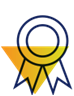 Оценки и рейтинги:  
Premios Magnum’2019 – Gold.
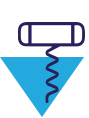 Органолептические характеристики:
Цвет: яркий, соломенно-желтый, с зеленоватыми отблесками.
Аромат: изящный, свежий, с нотками ананаса, спелого желтого яблока, грейпфрута, фенхеля и сушеных трав. 
Вкус: свежий, сухой, с приятной кислинкой. Свежесть и кислотность удивительно сбалансированы. В послевкусии ощущаются тропические и цитрусовые нотки, а также горчинка, типичная для сорта винограда Вердехо. 
Гастрономические рекомендации: является прекрасным сопровождением к морепродуктам и рыбным блюдам, рису, пасте и мясу птицы. Температура подачи: 9-10ºC.
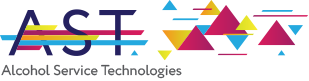 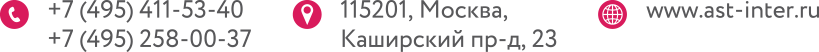